МЕТАФОРА И МЕТОНИМИЈА              (74-75. час)
Метафора се запажа у опису појаве да једна ријеч има више значења, јер је основана на уочавању сличности међу предметима, односно појавама.
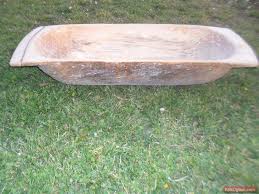 Ријеч – корито.
Основно значење је „подужи суд начињен од дрвета, метала или бетона за прање рубља, храњење стоке….“
У реченици: „ Брод је у млазевима пропуштао воду у своје старо и зарђало корито“. Корито, у овој реченици, означава труп, носећи дио, конструкцију. Сличност је дата по облику (сличан кориту).  Овдје видимо полисемичност.
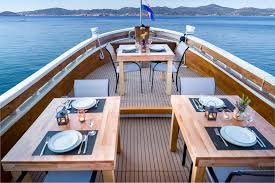 Пренос значења заснован на уочавању сличности између два појма, добијен поређењем, при чему се име појма који се пореди не изриче, као што се не изриче ни конструкција поређења – назива сe метафора (грч. Metaphorá).
Лексема, која означава непоменути појам, на који се мисли, кажемо да има метафорско(пренесено) значење.
10.4.2020. год.
Мр Сања Ђурић, проф.
МЕТОНИМИЈА (грч. metonymia – замјена имена)
Замјена једне лексеме другом лексемом с којом има логичку везу.

Пазите!        кипи                         лонац….

Пазите!       „кипи“                „млијеко“  „у лонцу“ 
  
Метонимијски пренос:
Именица, која означава средство узима да означи радњу, која се тим средством врши: Он живи од својих руку=„ Он живи радећи својим рукама “.
Именица, која означава суд узима се да означи његов садржај: Поједе по који тањир и попије коју чашицу, па оде= „ …(тањир) јела, чашицу (пића);
Именица која означава материју узима се да означи предмет, који је од ње направљен: „Купили су сребро за трпезарију=„….(од сребра) прибор за јело“
Глаголска именица, која означава радњу узима се да означи мјесто, вријеме, резултат вршења радње: Наћи ћемо се код улаза у позориште…


 -
Именица, која означава оруђе узима се да означи особе, које се служе тим оруђем: „кад устане кука и мотика“….људи , који користе оруђе.-именица, која означава дио цјелине, а узима се да означава цјелину….нпр. имати кров над главом….“кућу“.-Именица, која означава установу узима се да означи људе из те установе - „ Цијела школа га воли….“ сви људи из школе“.-Именица, која означава насељено мјесто, узима се да означи становнике тог мјеста...Бањалука је изашла на улице…..“становници бањалуке су изашли на улице“.
синегдоха (грч. synekdodoch=заједничко узимање)=појава употребе дијела неке цјелине за означавање дате цјелине….имати кров – „имати кућу“.
10.4.2020.
Мр Сања Ђурић, проф.
Лексеме у свакодневном говору:
Право значење:
(по) јести  Дјеца су појела хљеб. 
пити          Жедни људи пију воду.
зуб            Боли га зуб.
зглоб        Ишчашио је зглоб.
гристи      Пас гризе кост.
бакрен     Купили смо бакрену                
                    џезву.
златан       Он има златан сат.
Пренесено значење:
Рђа је (по)јела метал.
Сува земља пије воду.
На тестери се сломио зуб.
Покварио се зглоб осовине.
Мраз гризе уши.
Изнад нас је бакрено небо (при заласку сунца).
Златно класје, сунце, златно дијете.
Живи пијесак; живо сребро;
Живо дијете (немирно);  Жив дух;
Живо интересовање;  Ведро чело;
Ведро расположење;
Горак живот; горка лаж….
„Још бакрено небо распаљено сија, и црвени река од вечерњег жара;још подмукли пожар као да избијаиз црне шуме старих четинара…“(јован дучић)
10.4.2020.
Мр Сања Ђурић, проф.
право значење:                                                         пренесено значење:                   
отворити кофер (конзерву, врата…);                     отворити самопослугу (пустити у 
                                                                                       рад);
висок човјек;                                                                високо мишљење, висок морал;
топла вода ;                                                                  топао дочек;
широк пут;                                                                   широк поглед;
освијетлити собу;                                                       освијетлити проблем;
Метафора игра велику улогу у стварањулексике и њеног богатствау сваком природном језику, па и у српском.
ЗАДАТАК: пронаћи изразе са метафорским значењем, у поезији, прози и забиљежити их, па потом пронаћи и њихово значење.
10.4.2020.
Мр Сања Ђурић, проф.